Phylum Echinodermata
“spiny skin” animals

Examples: sea stars, sea urchins, sea cucumbers
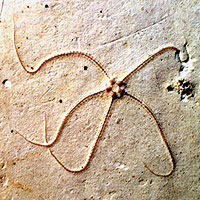 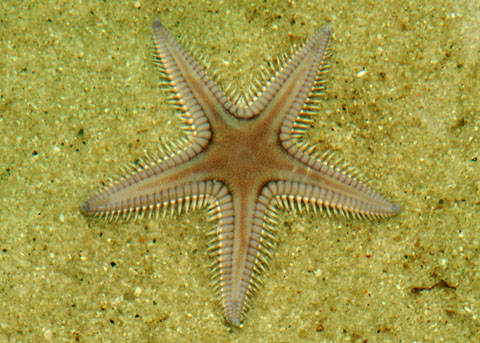 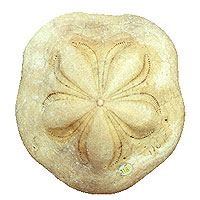 Traits
Leathery skin with ossicles (bony plates)
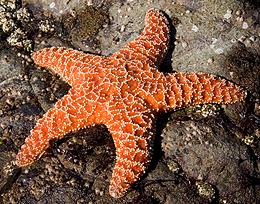 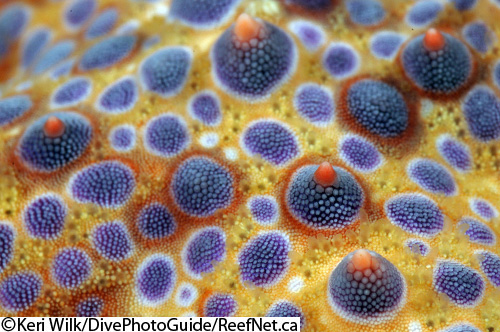 Traits
Radial symmetry
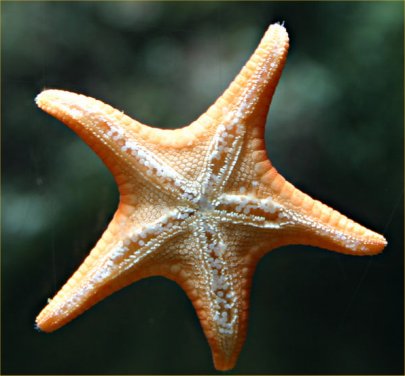 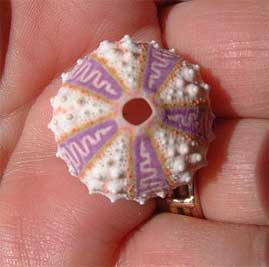 Traits
Complete digestive system
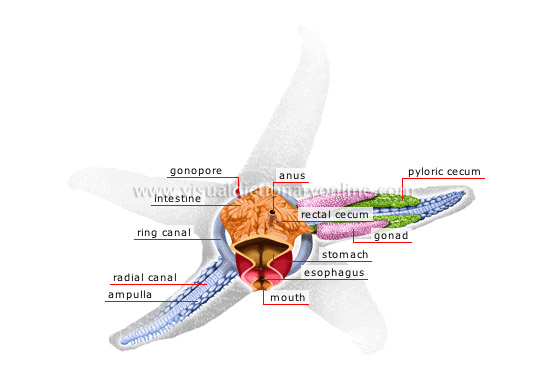 Traits
Nerve ring with radial nerves
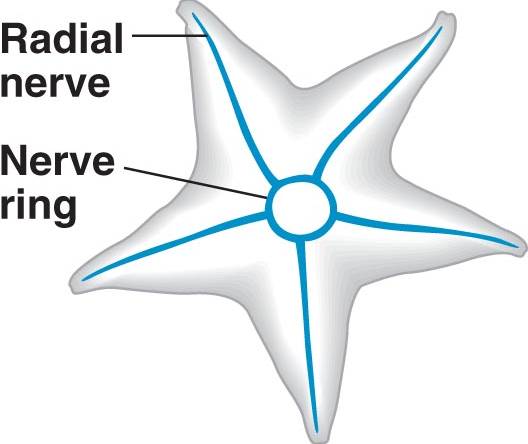 Traits
No circulatory system
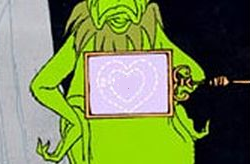 Traits
Water vascular system with tube feet
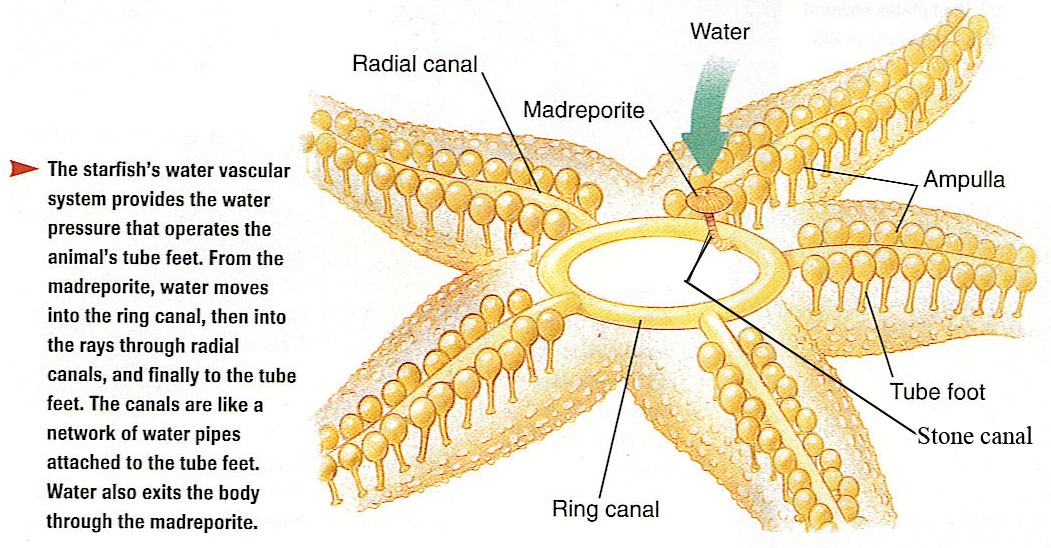 Traits
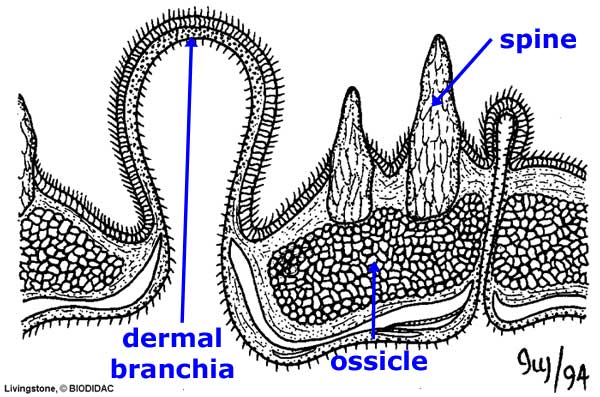 Dermal gills
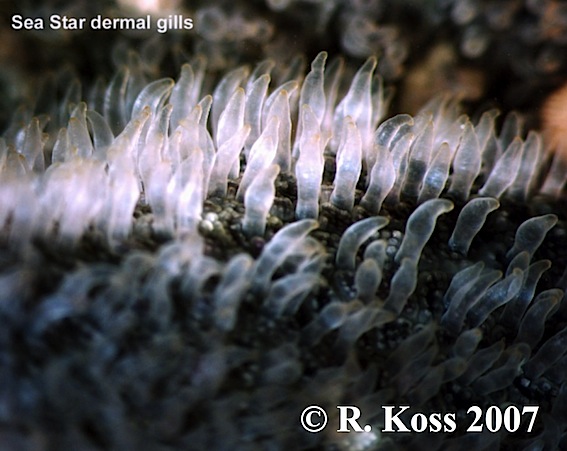 Traits
marine
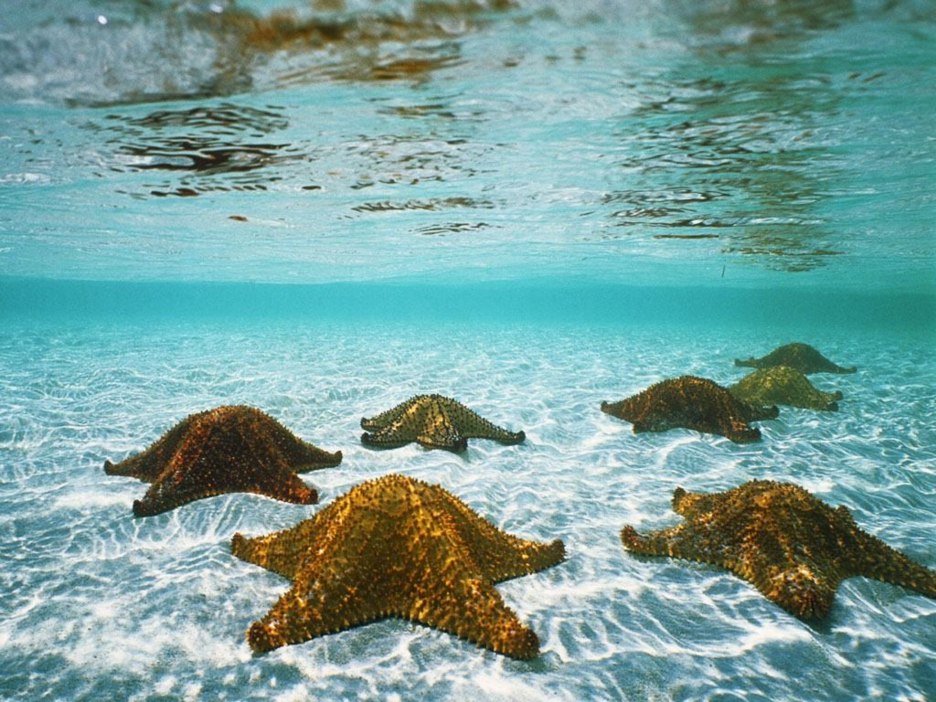 Relationship to Vertebrates
Vertebrates are considered to be more closely related to echinoderms than other invertebrates because of similarities in early embryology
Water Vascular System
Series of tubes through which they pump water to use their tube feet
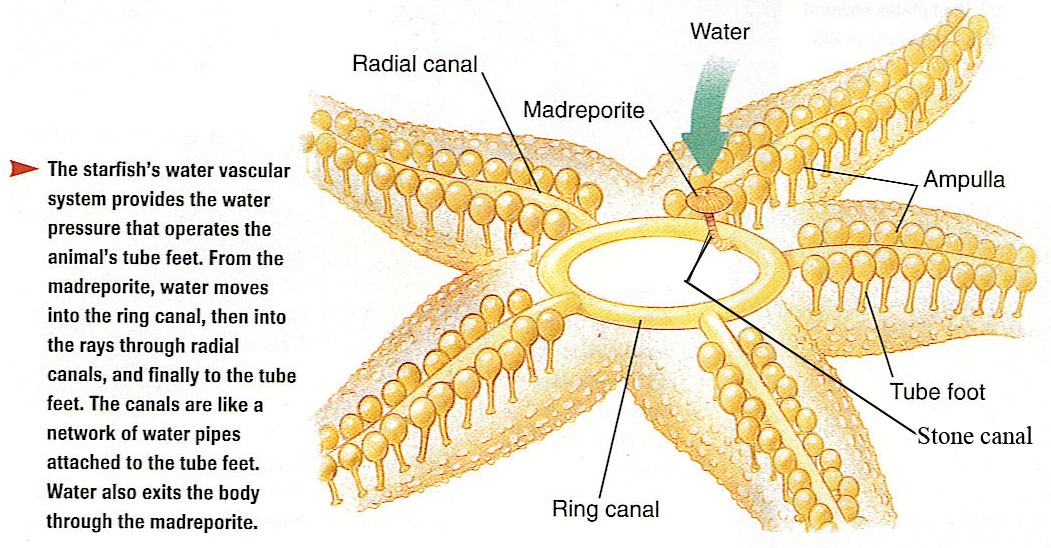 Tube feet
Suckers use to move and capture prey
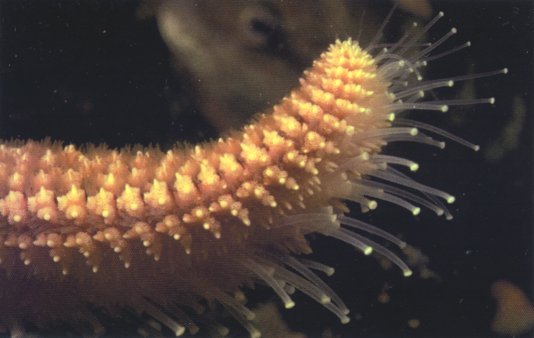 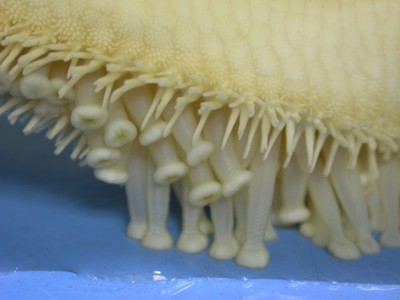 Madreporite
Sieve plate, opening to the water vascular system
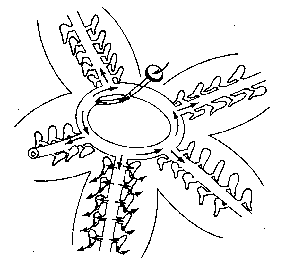 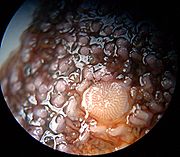 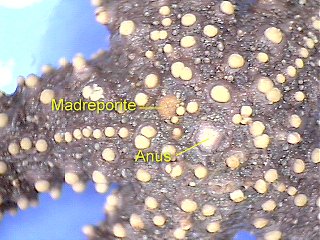 Sea stars
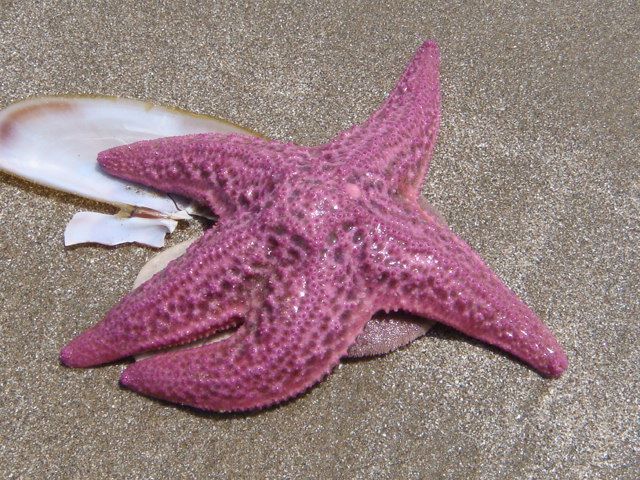 carnivores
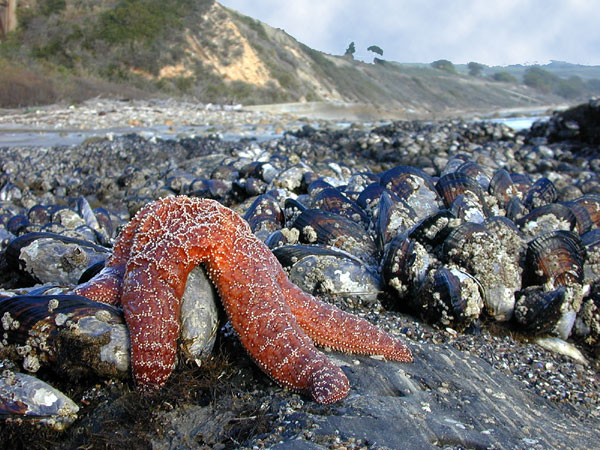 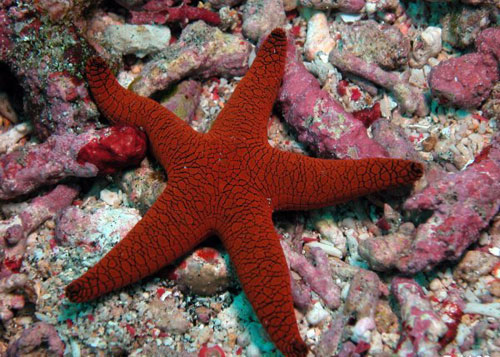 Most have 5 legs but some can have up to 20 or more
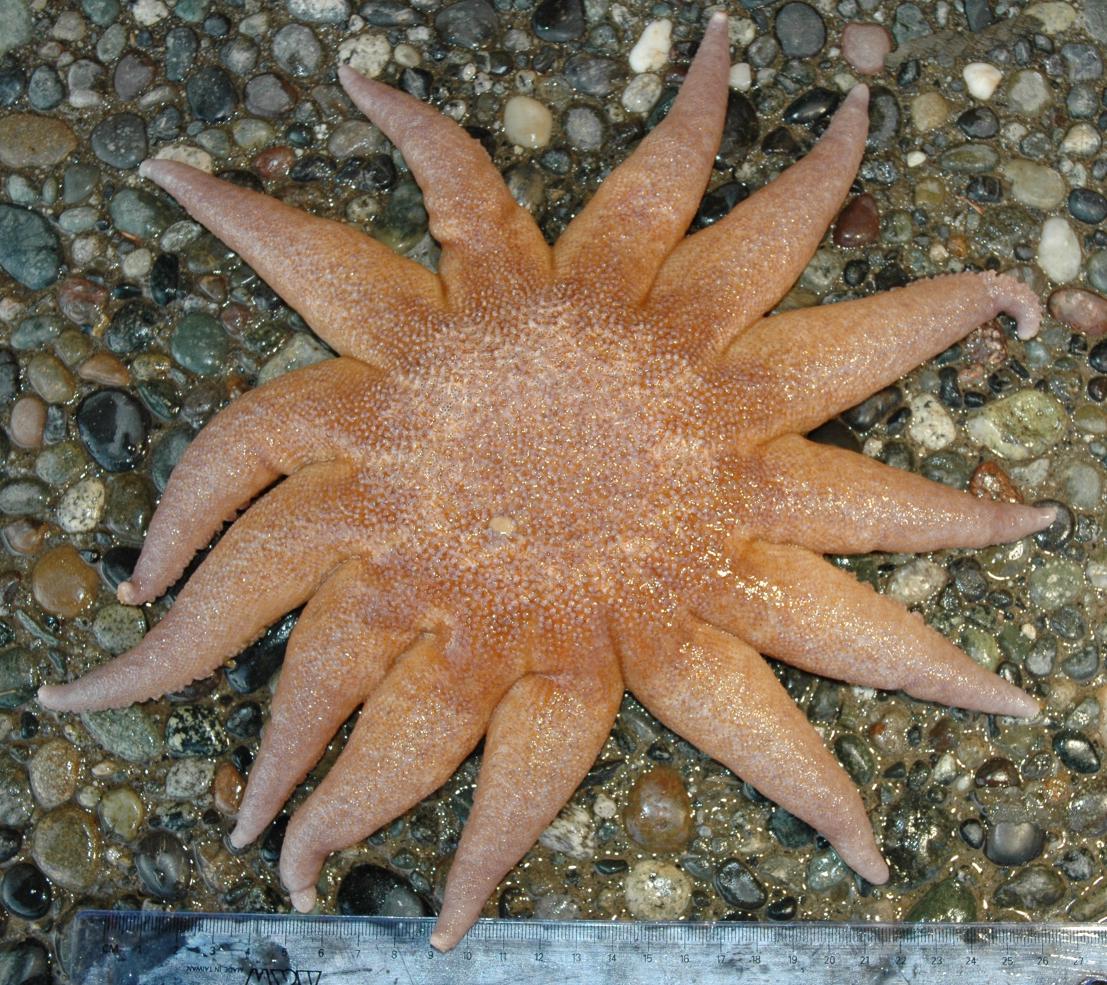 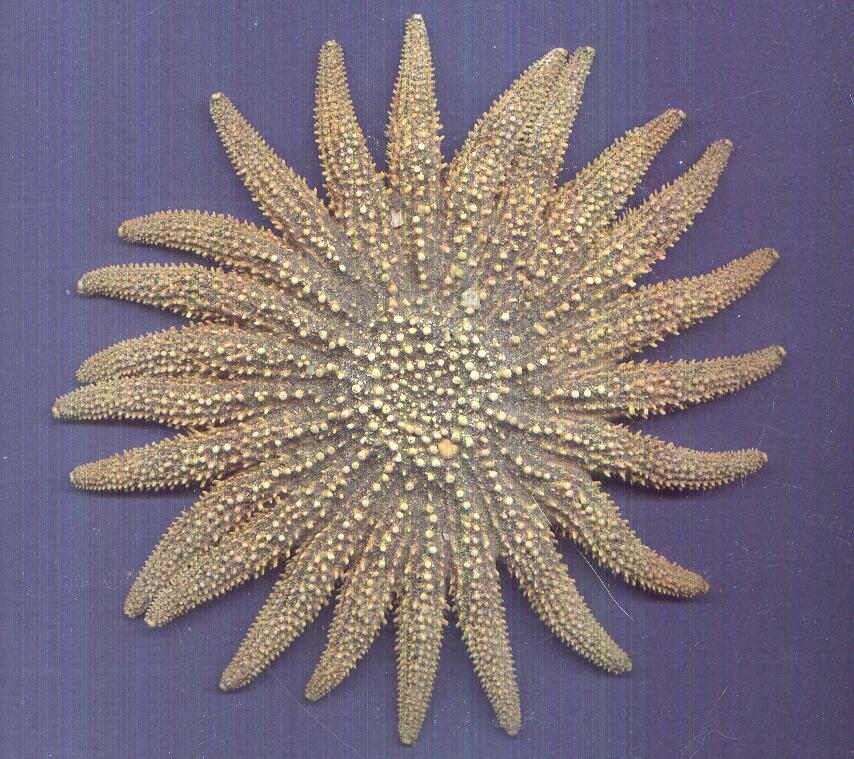 Feeding method
Attach to clam shell with tube feet and pull until clam opens a crack
Turn stomach inside out into the clam shell and secrete enzymes to liquefy the clam
Suck their stomach back in and finish digestion
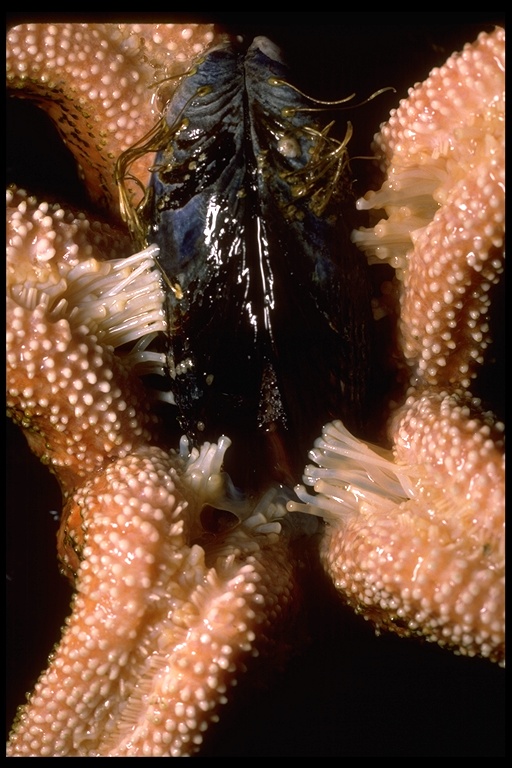 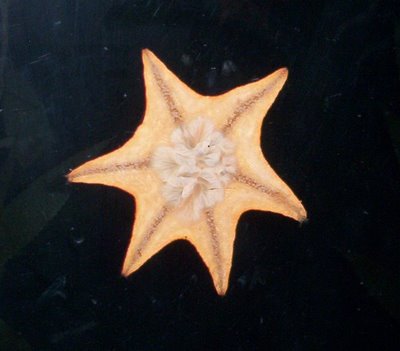 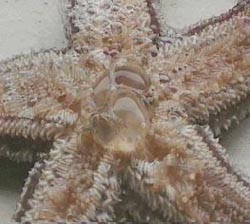 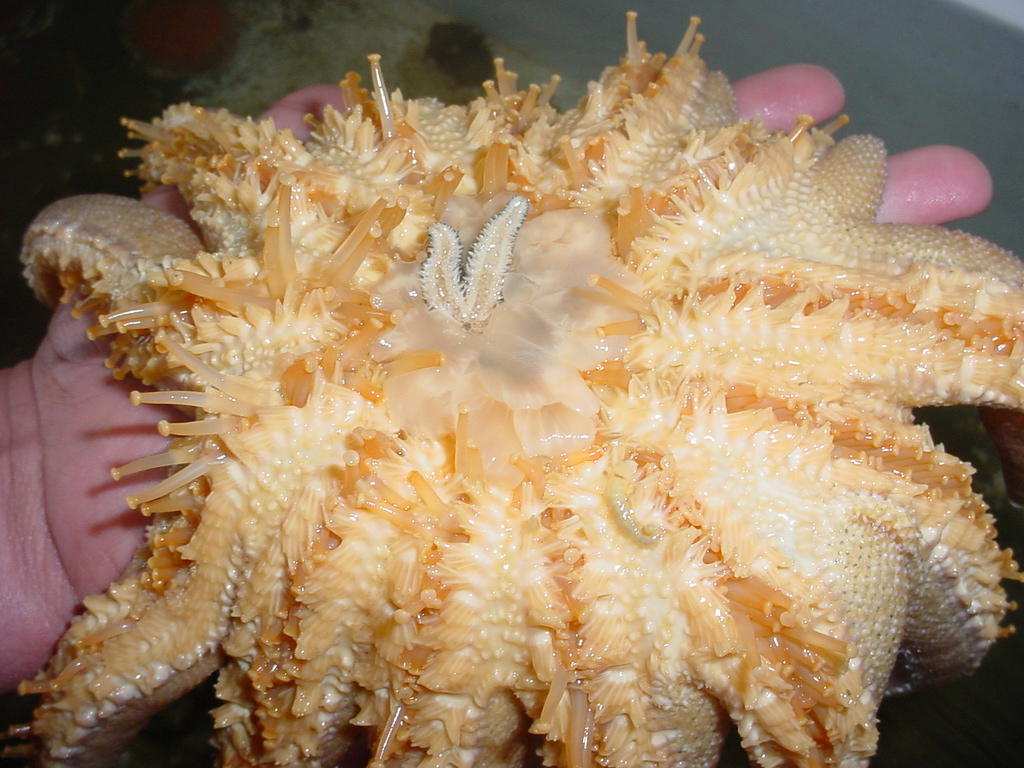 Regeneration
As long as they have part of the central disk, they can regrow all the missing parts
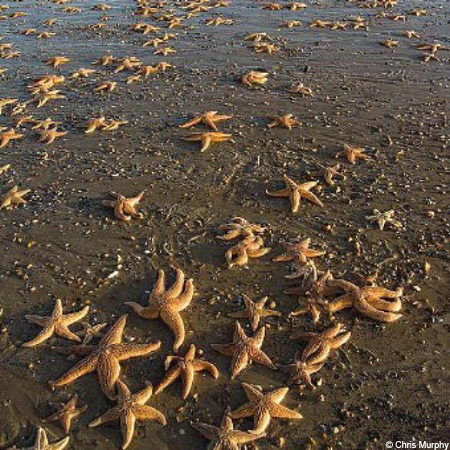 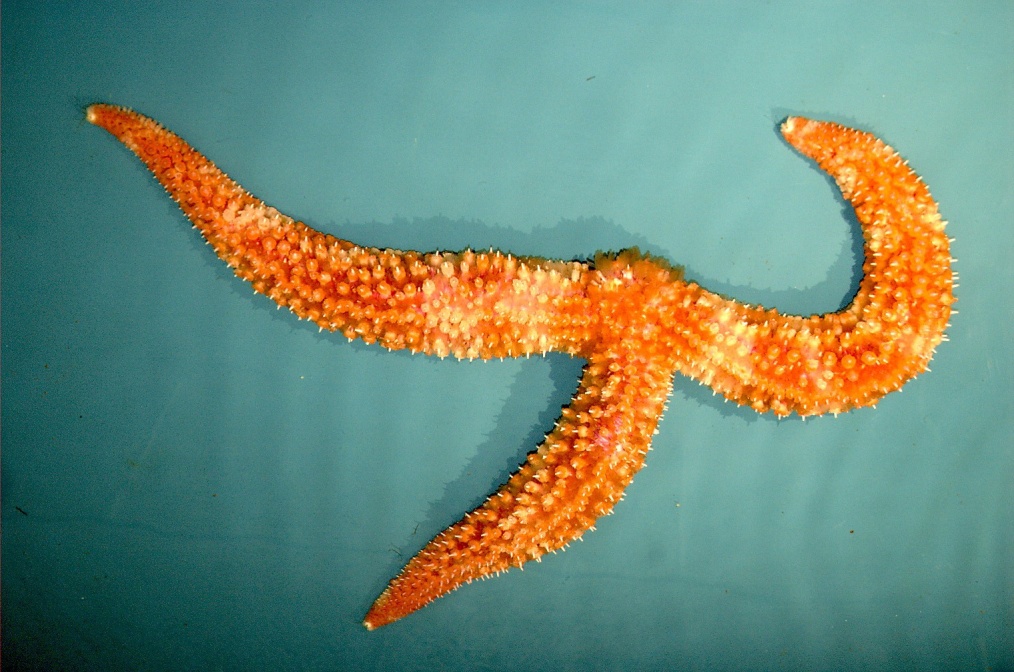 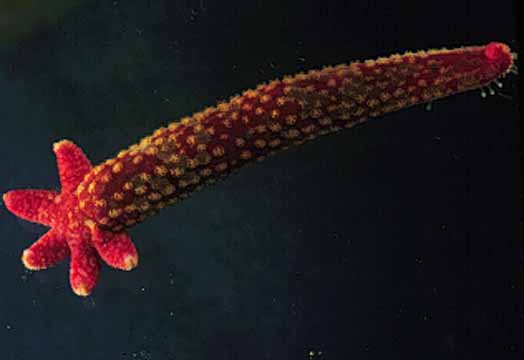 Reproduction
Females release eggs and males release sperm into the water where they fertilize and develop into larvae and adults
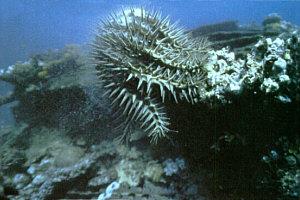 Sunflower Starfish
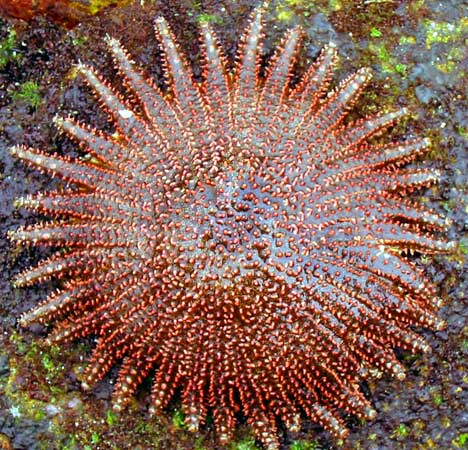 Largest Echinoderms
Up to 3 ½ feet across
Crown of Thorns Starfish
Venomous spines, 2nd largest
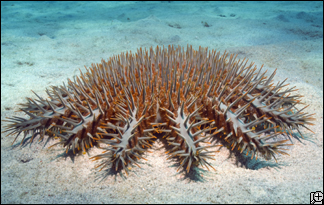 Cushion Star
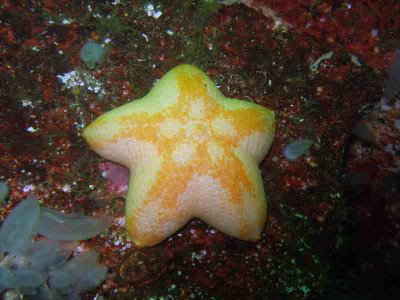 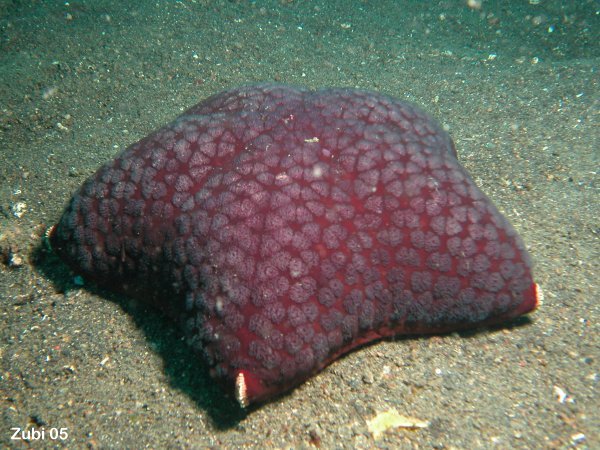 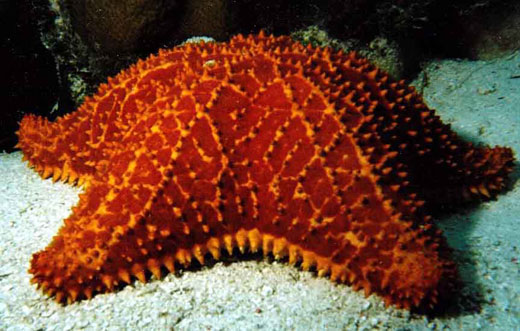 Pretty…
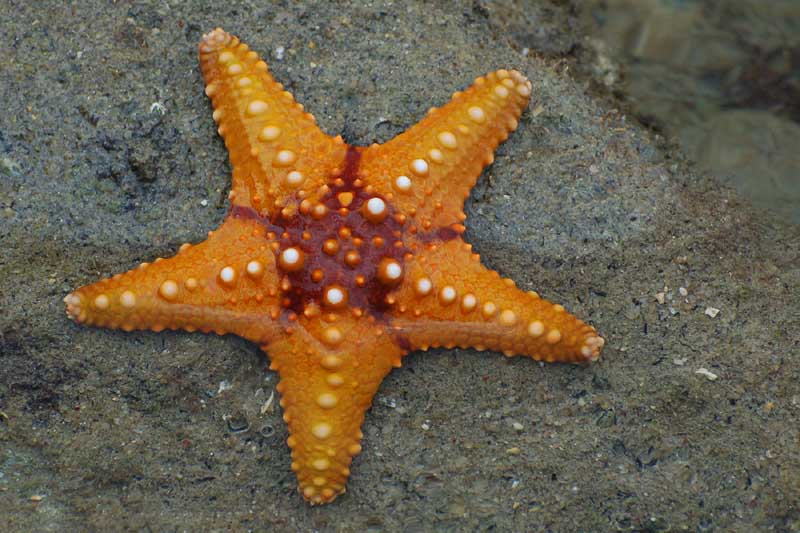 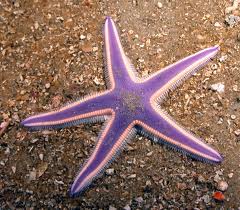 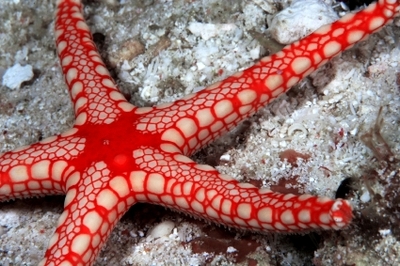 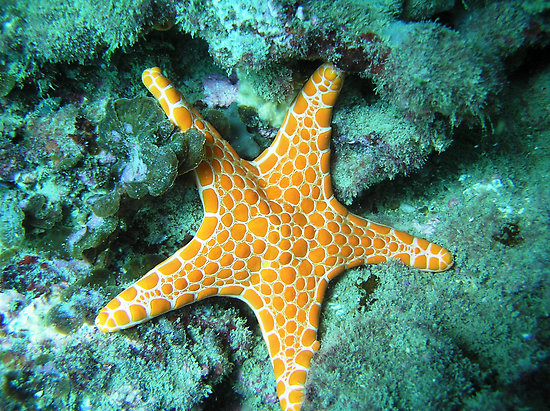 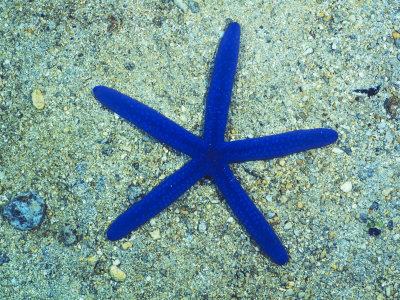 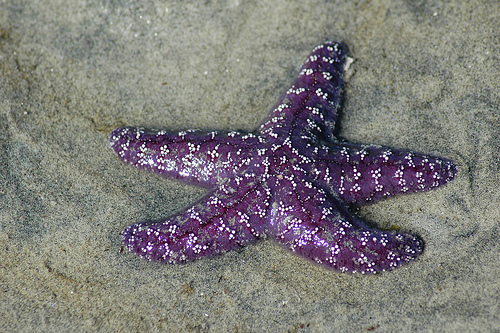 Brittle stars
Scavengers and carnivores
5 long thin arms to move around quickly
Tube feet lack suction cups
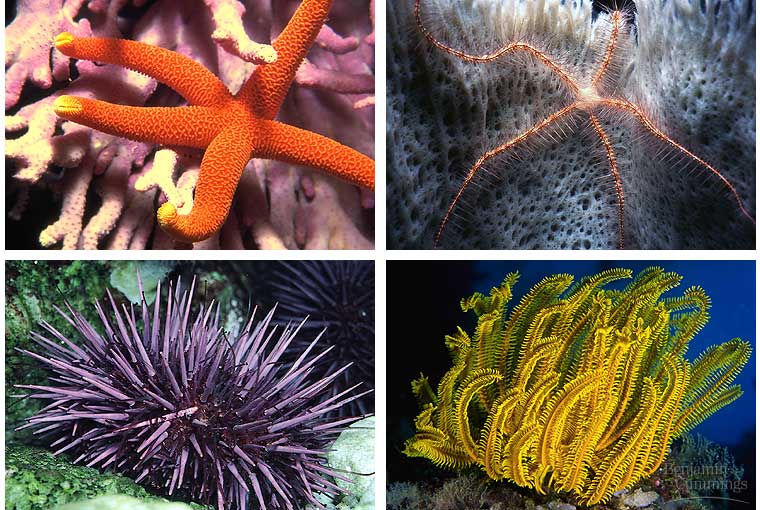 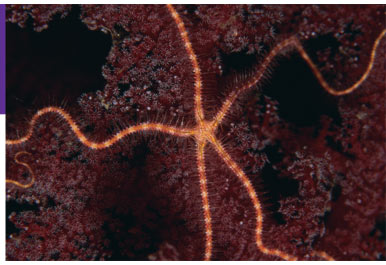 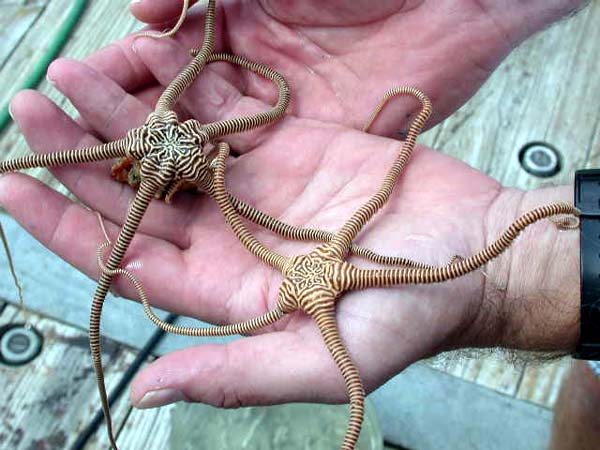 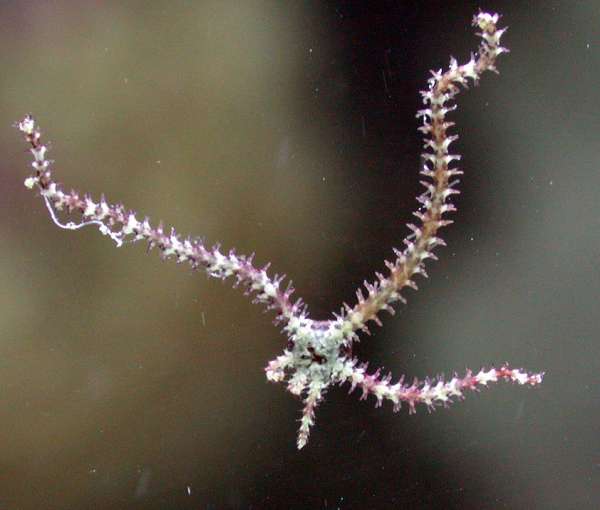 Brittle star legs are easily detached for defense and quickly grown back
Daisy Brittle Star
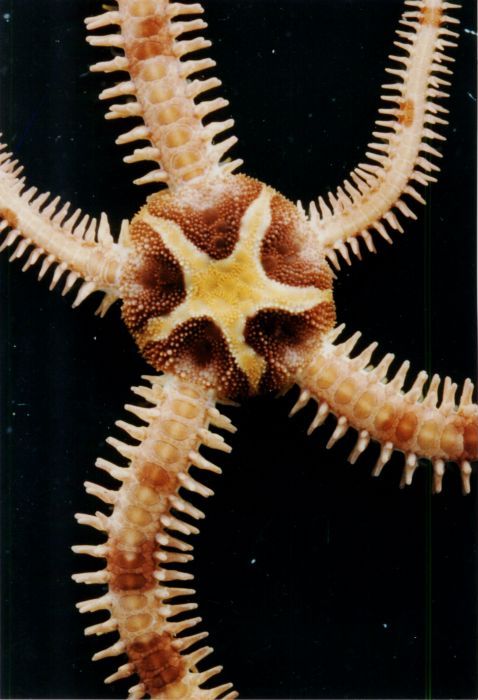 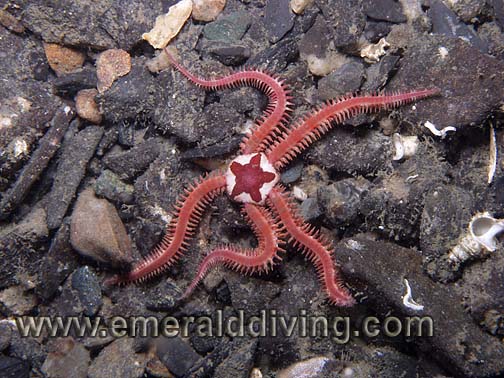 Basket star
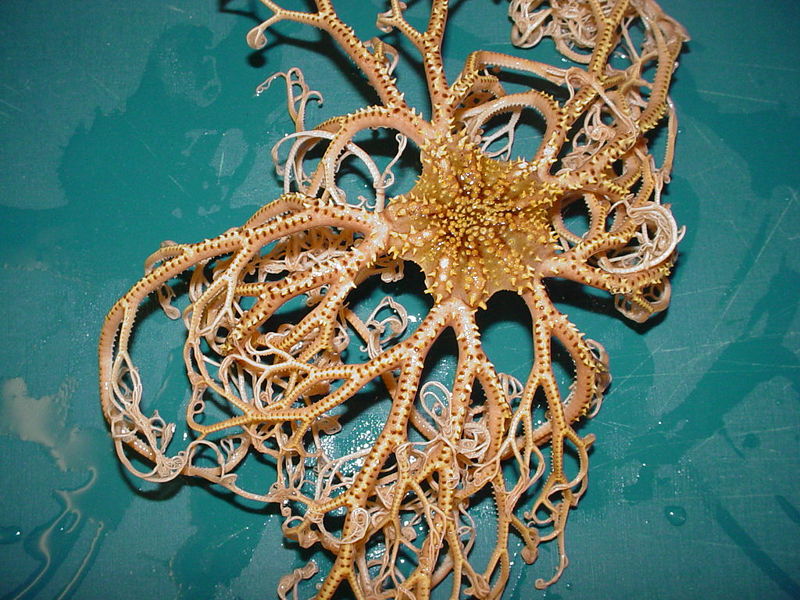 Sea urchins
herbivores (eat algae or seaweed)
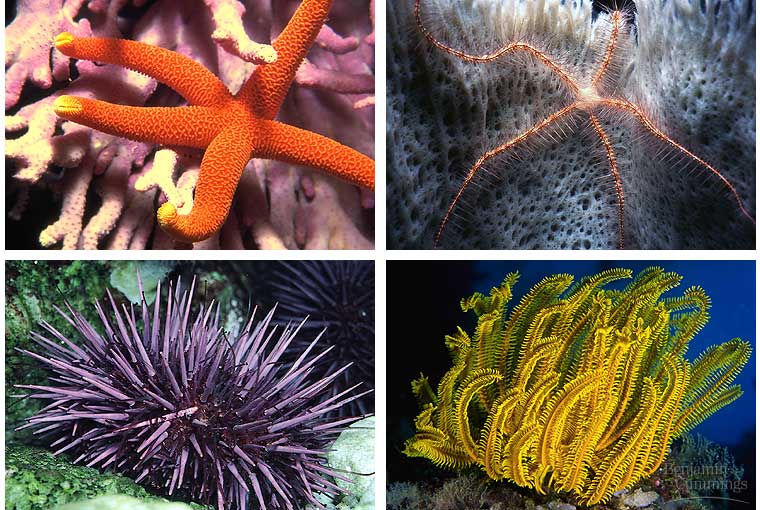 Aristotle’s lantern
Set of 5 teeth of an urchin used to chomp algae from rocks
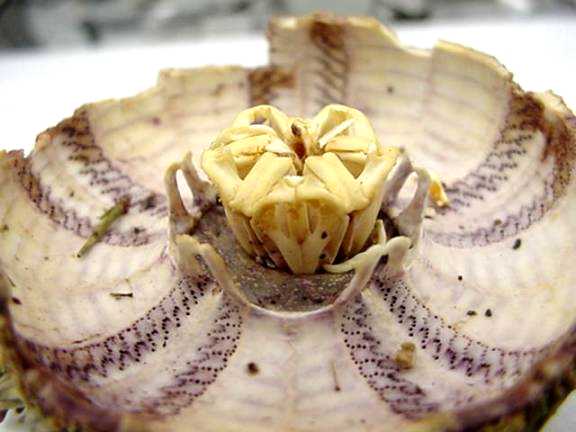 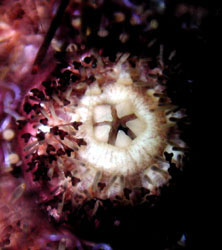 Sea Urchin Anatomy
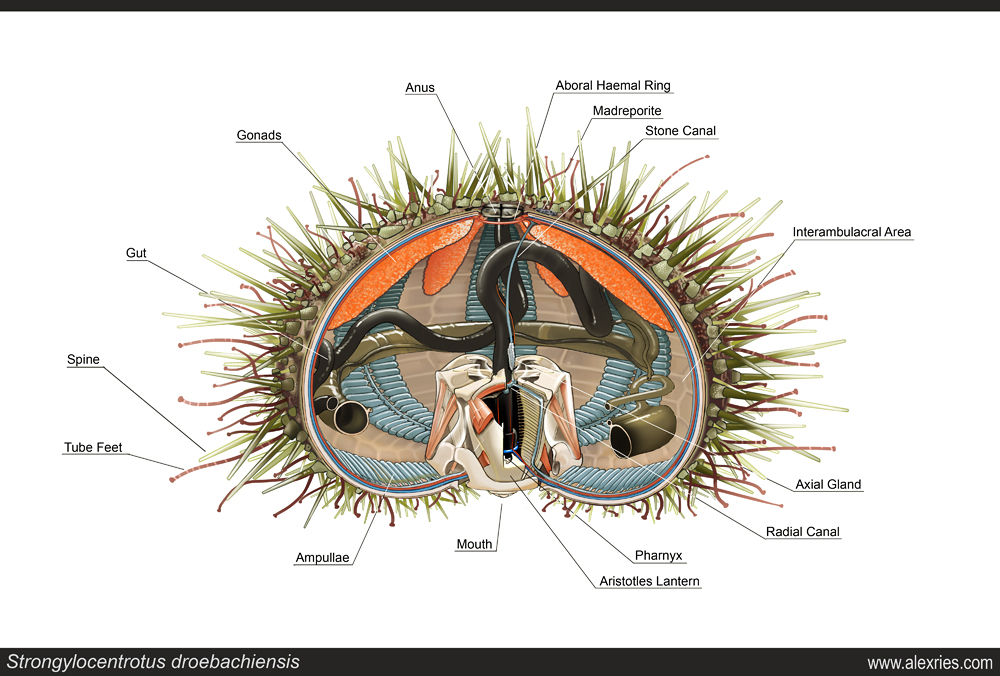 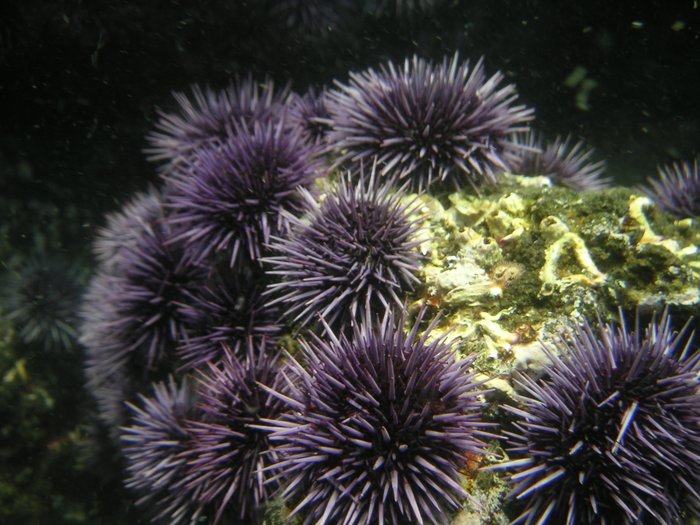 Tend to live in large groups
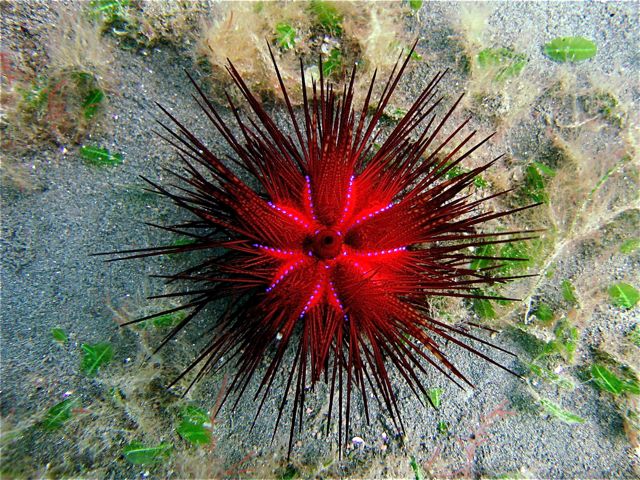 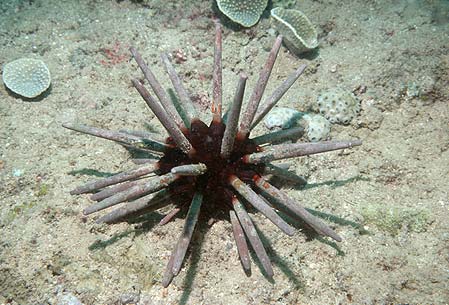 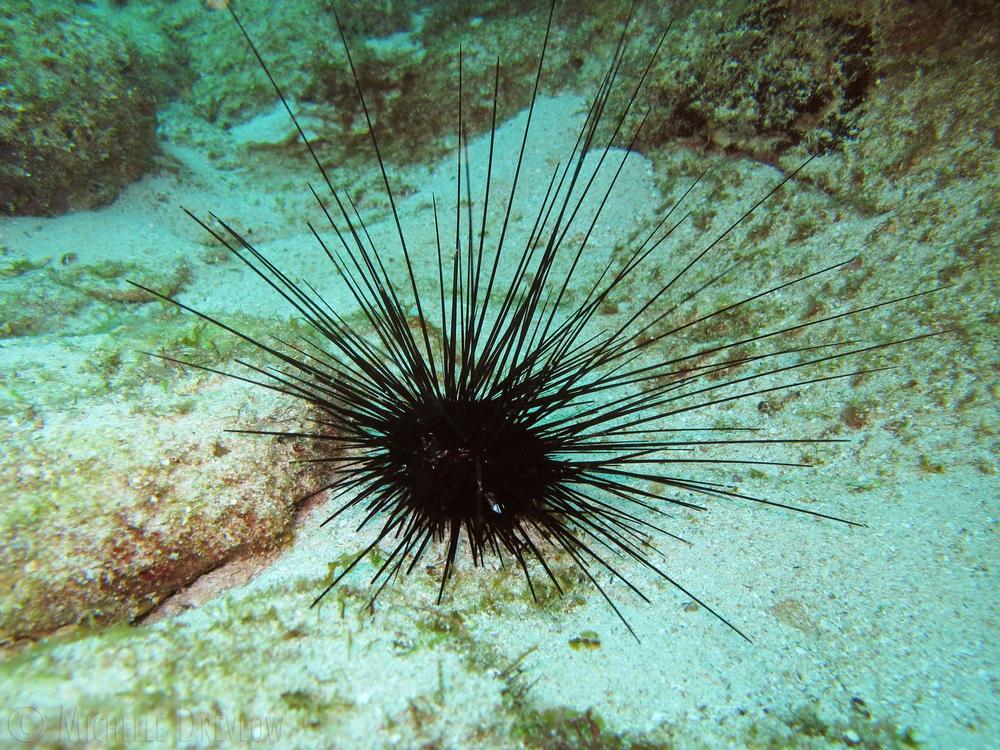 The spines are toxic and can leave a nasty sting and cause the skin to welt
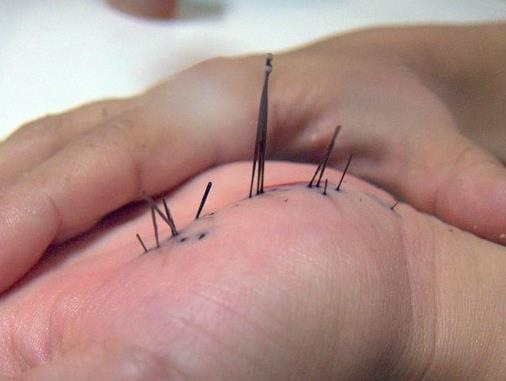 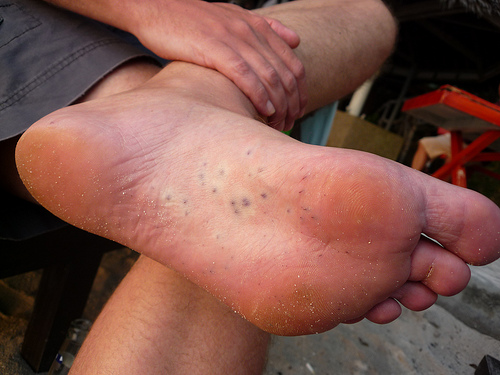 Sea Urchin Skeletons
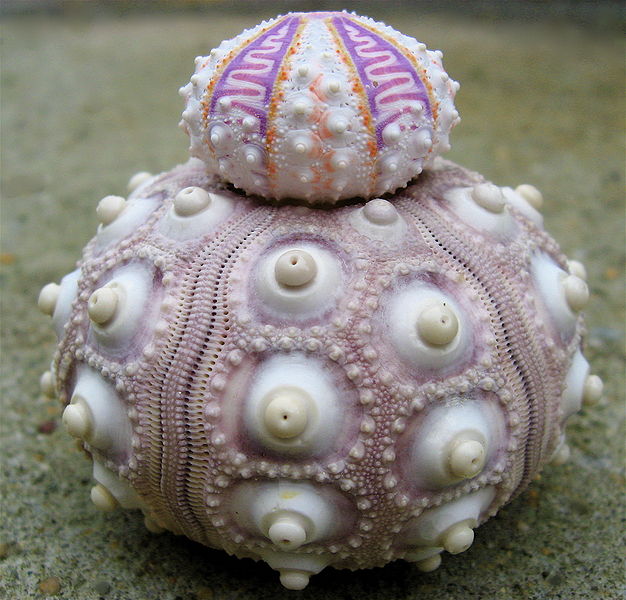 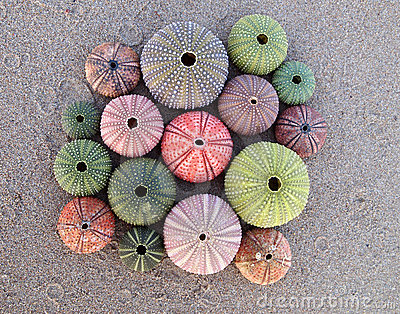 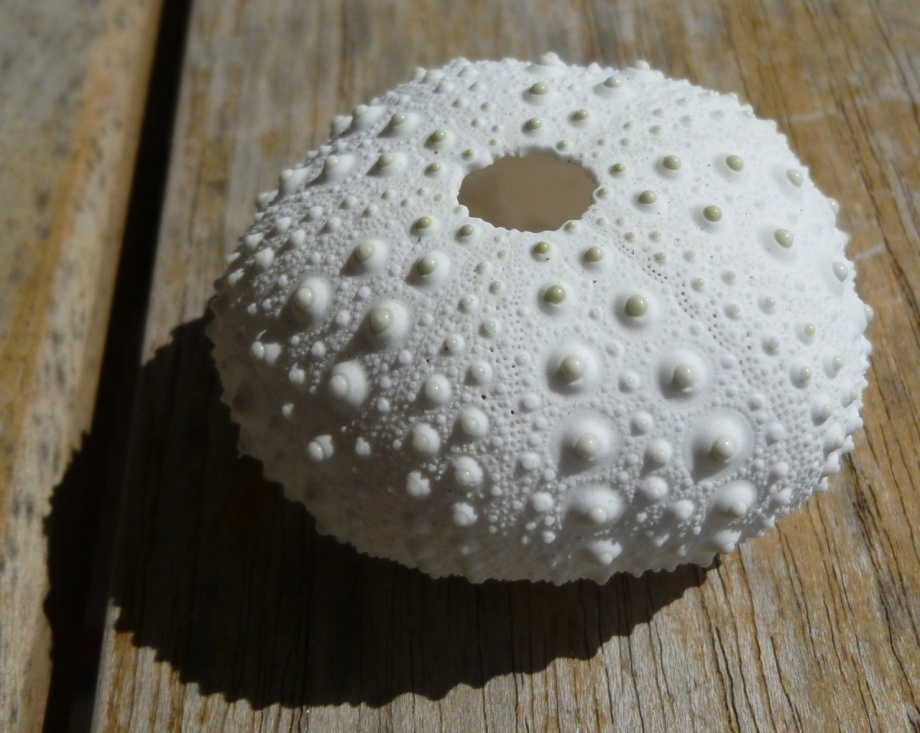 Sand dollars
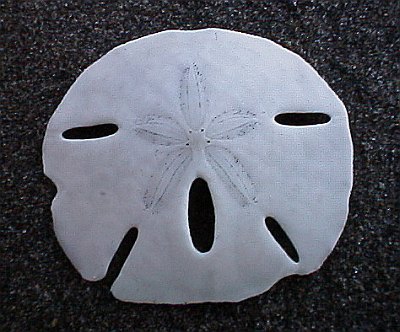 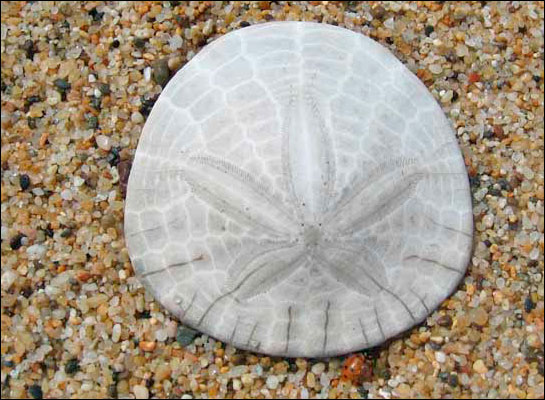 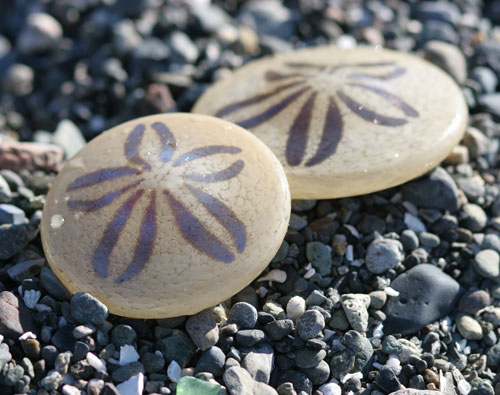 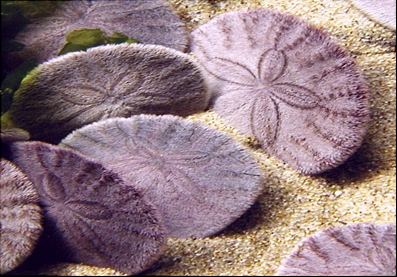 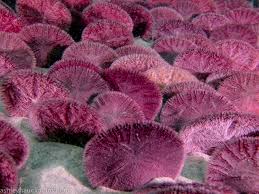 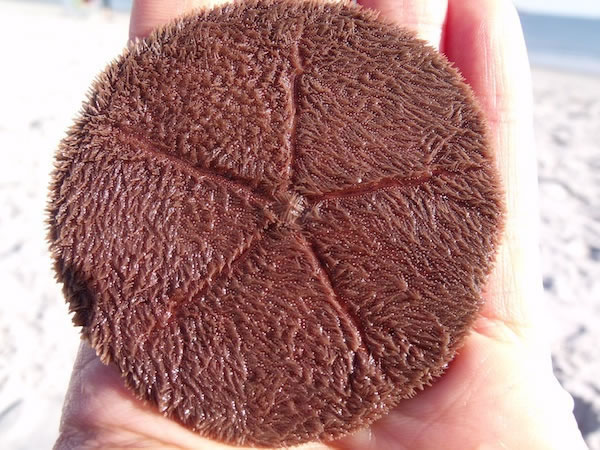 Sea cucumbers
Filter microscopic organisms and particles from water or mud
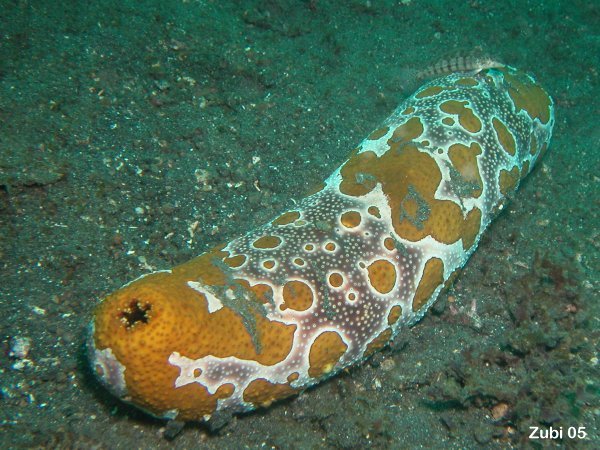 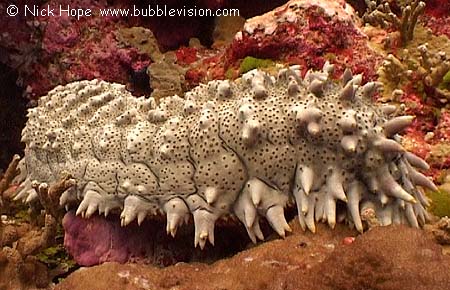 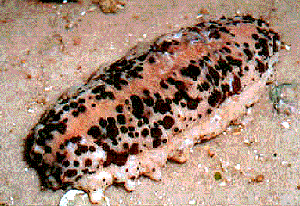 Nature’s pooper-scoopers
Sea Cucumber Anatomy
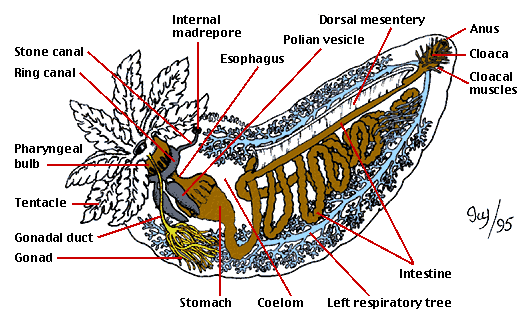 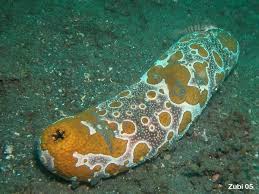 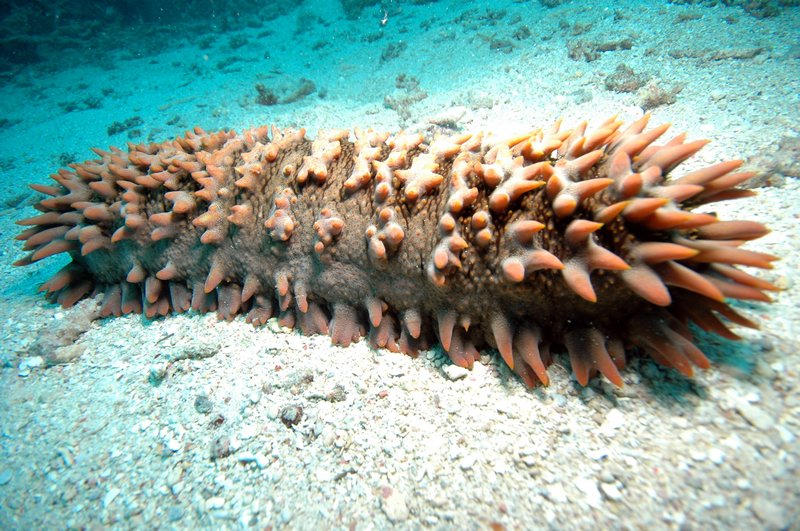 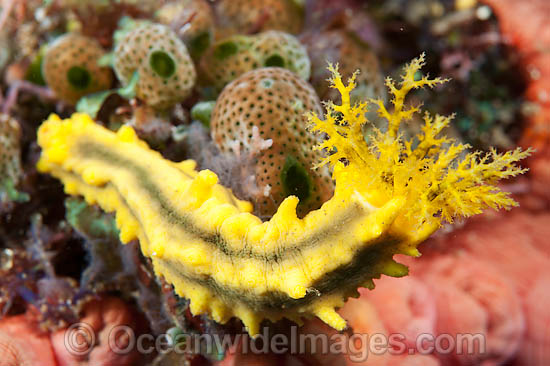 Feeding Tentacles out
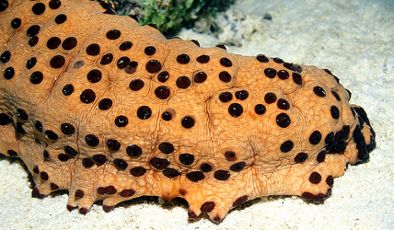 Sea Cucumber defense
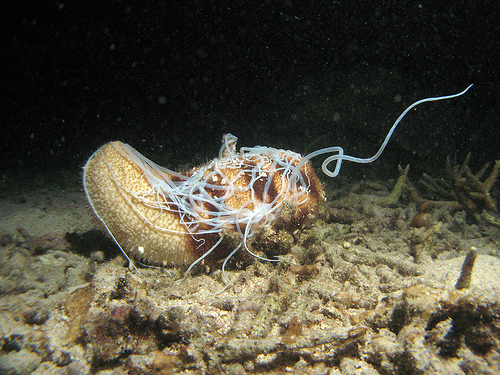 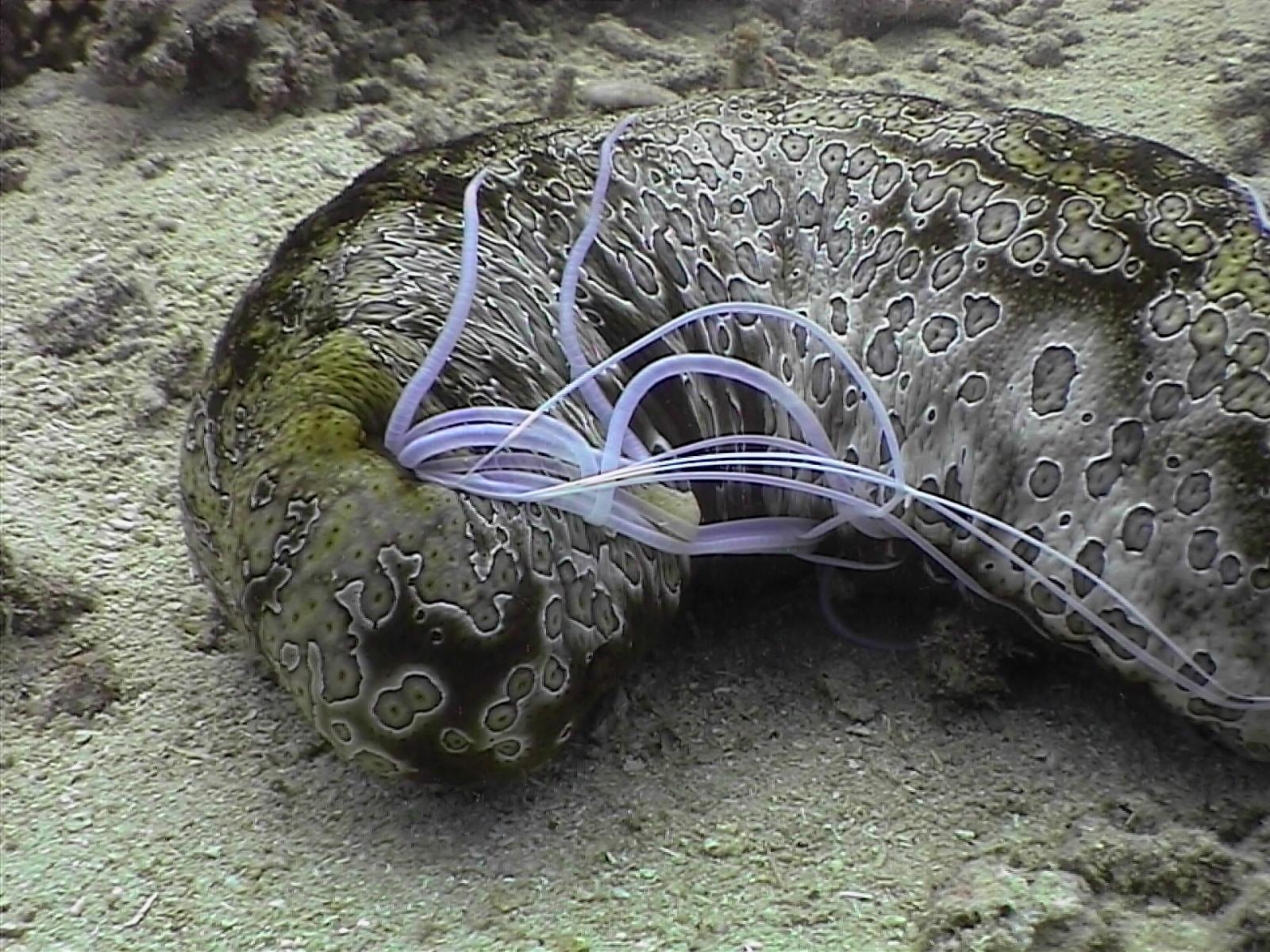 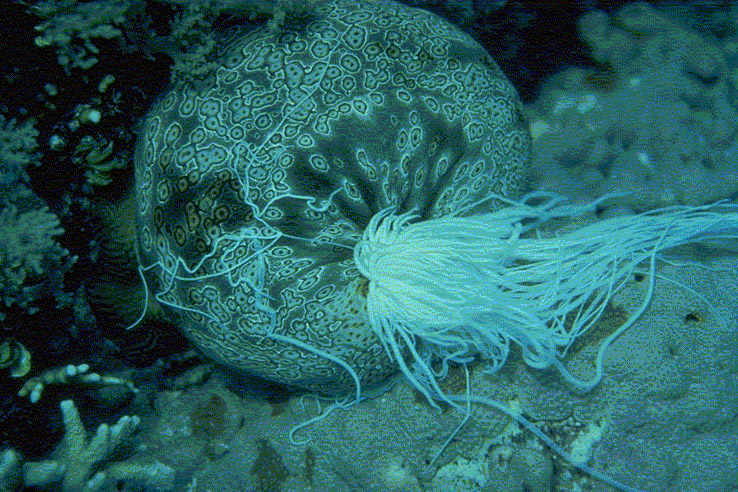 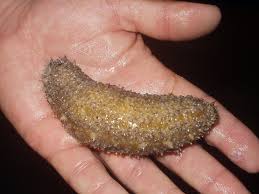 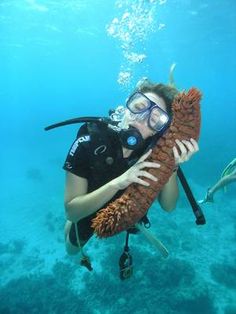 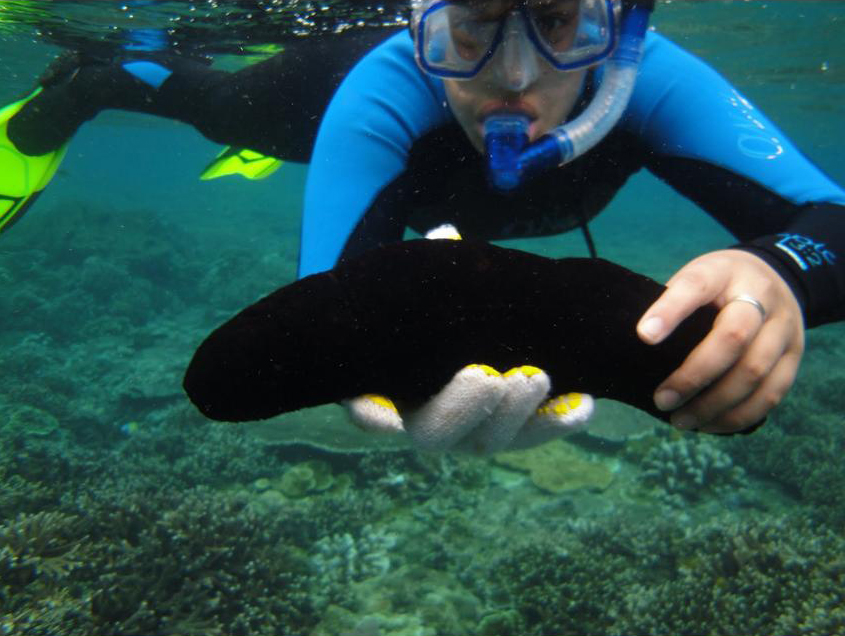 Human uses for Echinoderms
Food
Possible source of medicines
Decoration
Study embryology
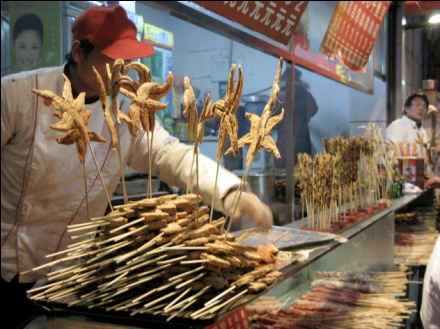 Echinoderm Embryology
Early stages are similar to vertebrates (us)
vertebrates and echinoderms, the original opening of the G.I. tract becomes the anus
In other invertebrates, the opening becomes the mouth
Echinoderm Embryology
Zygote – a fertilized egg
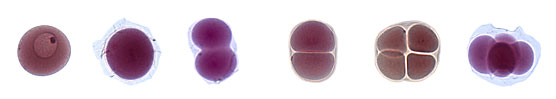 Echinoderm Embryology
Cleavage – dividing zygote and resulting cells
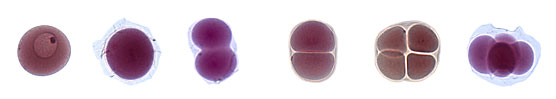 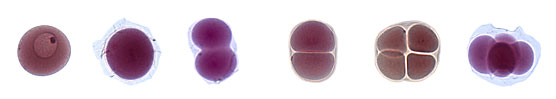 Echinoderm Embryology
Morula –solid sphere of cells
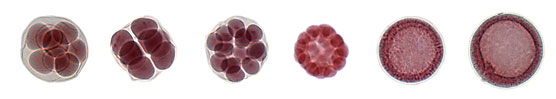 Echinoderm Embryology
Blastula – hollow sphere of cells
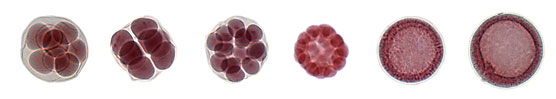 Echinoderm Embryology
Gastrula – embryo once the digestive system starts to form
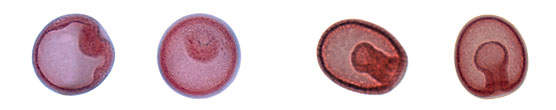 Echinoderm Embryology
Bipinnaria – larval stage of an echinoderm
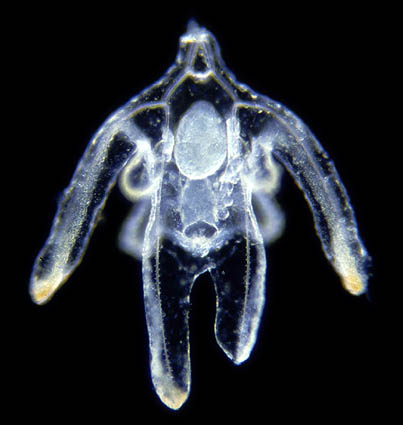 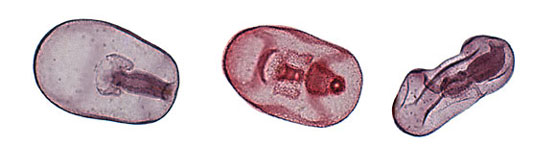 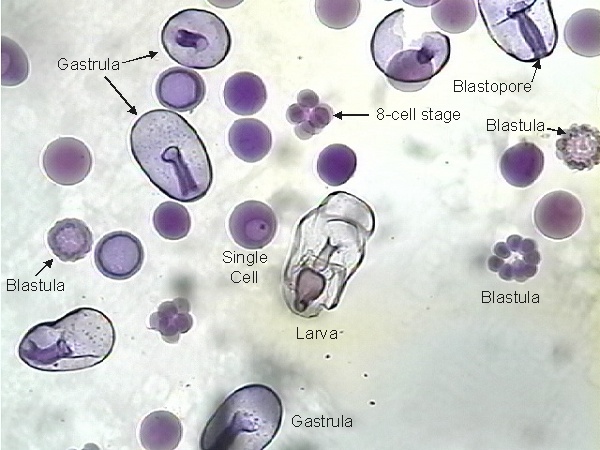